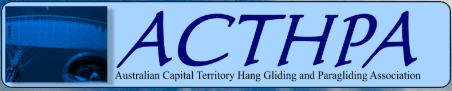 A few things about 
			AIRSPACE
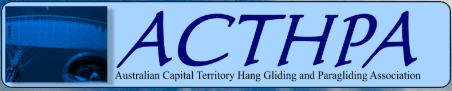 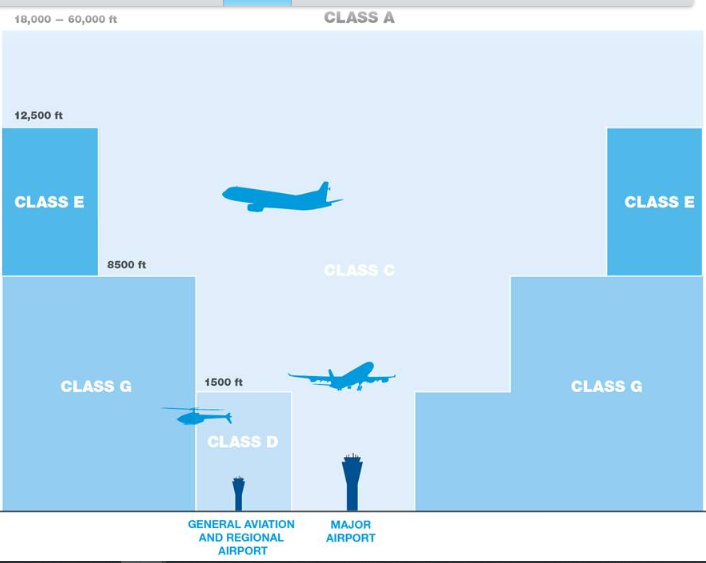 AirservicesAustralia
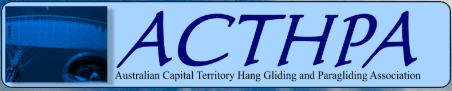 Violations

Police arrested PPG pilot in suburbs … court case
Criminal charges have been laid for blatantviolations, eg. posting on youtube near Sydney airport
Uses baro-height - official measure of airspace
Comps use GPS height
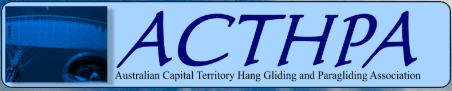 My 4 checklists of a flight
Before leaving home
Just priorto launching
Back athome
Arrivalat launch
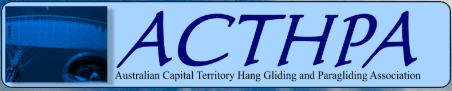 1.  Before leaving home
The night before
Charge instruments
Check siteguide and airspace
etc
In the morning
Commence hydration routine
Pack lunch, water, etc
etc
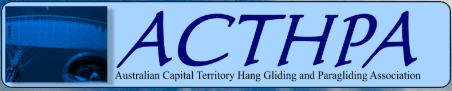 2.  Arrival at launch

Setup glider
Pee tube
Reserve handle
Reset vario … old QNH
SPOT on
etc
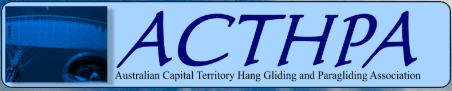 3. Immediately before launching

Leg straps
Red safety clip
Chest strap, helmet, etc 
Vario on
etc
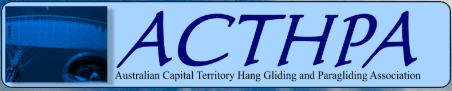 Fly around

Pull out 100m minimum below max height5 m/s * 20s = 100m
Same for cloudbase
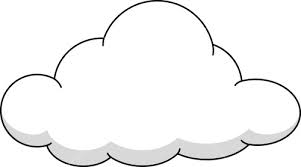 10 m/s
45
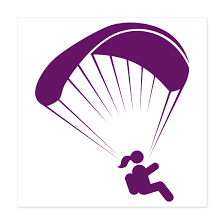 10 m/s
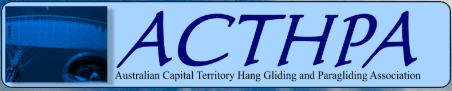 Baro vs GPS

Official measure of airspace is Barometric
Comps use GPS height
Rod Merigan … WA guy that is paid to check violations
He checks xcontest, Leonardo, probably highcloud
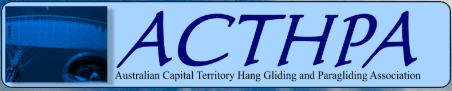 IGC format
AXGD990 Flymaster F1, V1.21, S/N 1334
HFDTE161215
HOPLTPILOT: plyng
HOGTYGLIDERTYPE: None
HOGIDGLIDERID: None
HODTM100GPSDATUM: WGS-84
HOCIDCOMPETITIONID: 
HOCCLCOMPETITION CLASS: None
HOSITSite: None
B0137053707291S14524779EA0057900550
B0137063707327S14524782EA0057900583
B0137073707338S14524783EA0057900603
B0137083707343S14524784EA0057900612
B0137093707347S14524785EA0057900617
B0137103707350S14524785EA0057900625
B0137113707353S14524786EA0057900628
B0137123707354S14524786EA0057900631
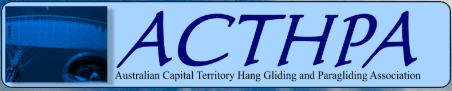 B0137053707291S14524779EA0057900550
    UTC        lat              lon             GPS    BARO
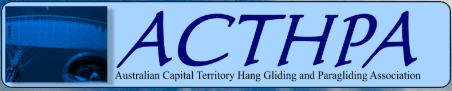 IGC File
Aircheck
Paragliding Forum Leonardo
Highcloud
Xcontest
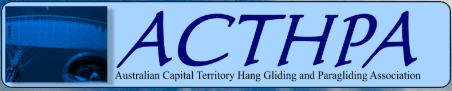 4.  Back at home

Review my launch, decisions, landing etc
Do I need to report any incidents (me or others)
Check IGC track on AIRCHECK site
Upload track to internet sites
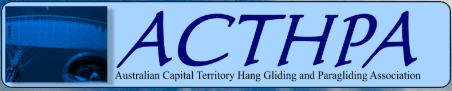 TAKE HOME MESSAGES

Check airspace the night before
Set Baro height on the hill before launching
Use AIRCHECK to validate your IGC before uploading